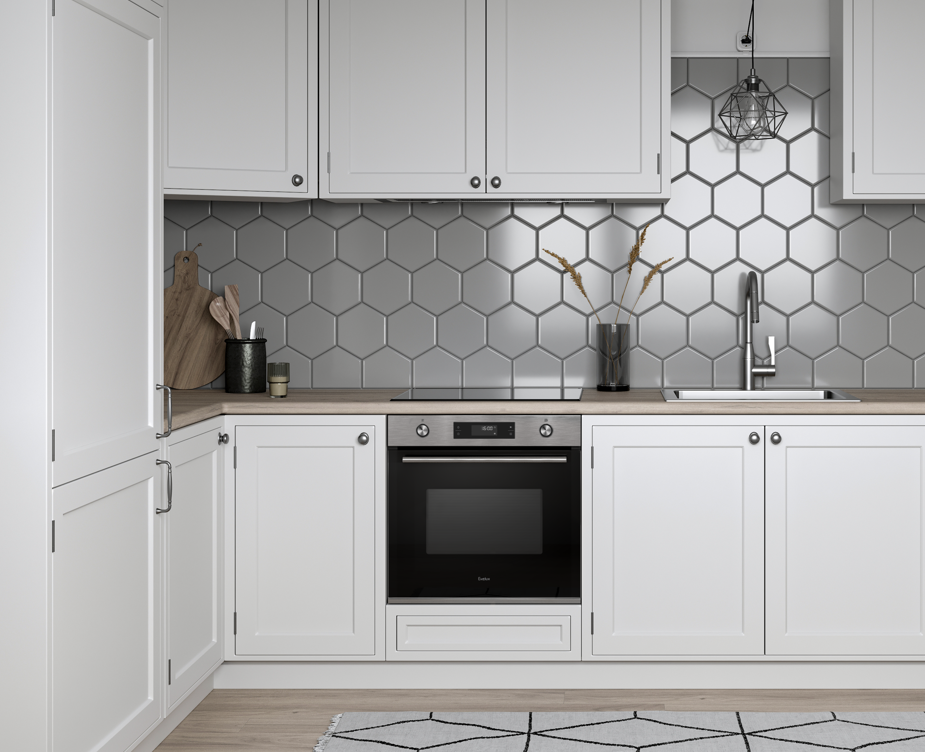 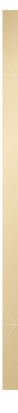 Встраиваемая техника 2024 
Духовые шкафы
Новинки прайс-листа июнь 2024
Новинки коллекции. Каталог 2024 Духовые шкафы электрические
Электрический духовой шкафEO 622 EB
Утапливаемые поворотные черные регуляторы. Ручка в цвет корпуса 
Механический таймер
8 режимов работы
Функция конвекции, режим «Гриль»
Объем 65 л
Внутреннее стекло дверцы FullGlass
Легко съемная дверца
Защитное отключение прибора
Вентилятор охлаждения
Номинальное энергопотребление 3 кВт
Аксессуары в комплекте: решетка, универсальный противень
(В:Ш:Г) 595*575*595 мм
черное стекло
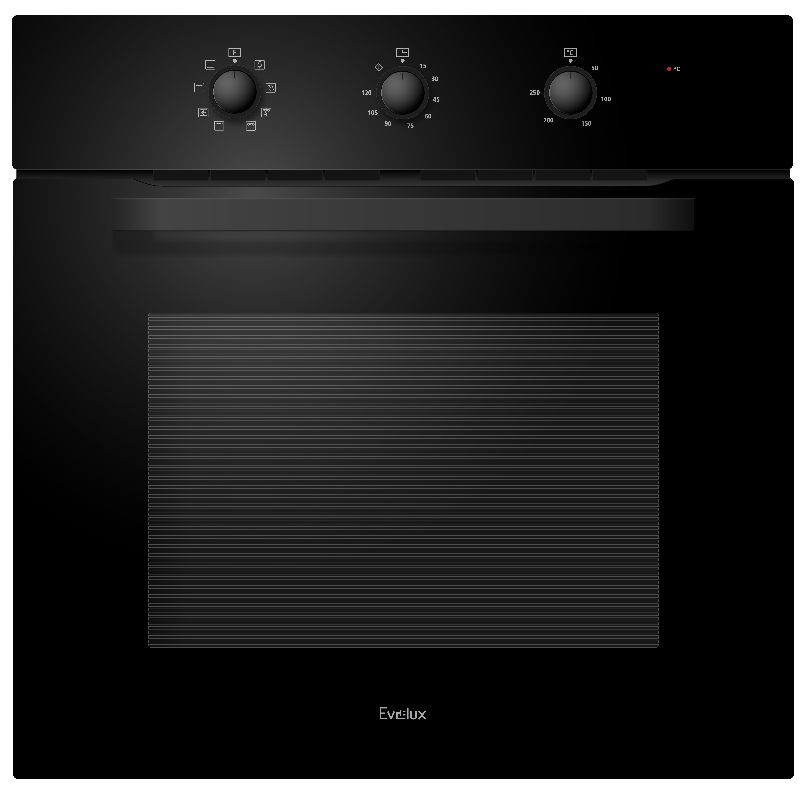 Новинки коллекции. Каталог 2024 Духовые шкафы электрические
Электрический духовой шкафEO 612 EB
Утапливаемые поворотные черные регуляторы. Ручка в цвет корпуса 
4 режима работы
Объем 65 л
Внутреннее стекло дверцы FullGlass
Легко съемная дверца
Защитное отключение прибора
Вентилятор охлаждения
Номинальное энергопотребление 2.1 кВт
Аксессуары в комплекте: решетка, универсальный противень
(В:Ш:Г)595*575*595 мм
черное стекло
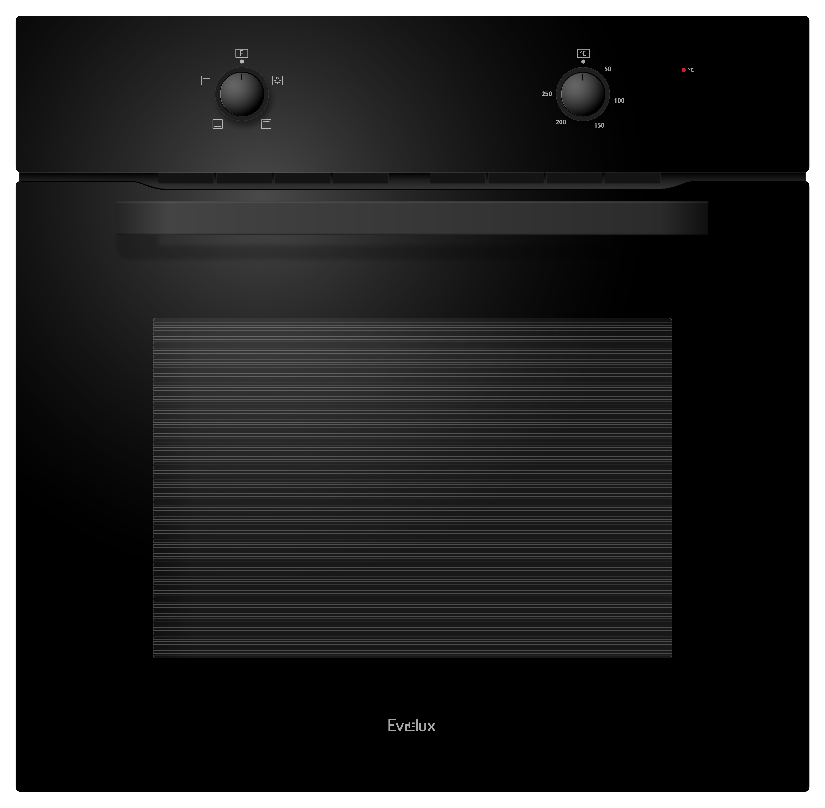